ФЕДЕРАЛЬНАЯ АНТИМОНОПОЛЬНАЯ СЛУЖБА
Изменения действующего тарифного законодательства в сфере жилищно-коммунального хозяйства



Матюхин А.Г., 
Начальник Управления регулирования в сфере ЖКХ 

3 марта 2017 г.
Плата граждан
Правительством РФ принято постановление № 1098 (изменения в постановление № 400), предусматривающее следующий механизм «оперативного реагирования»:
ФАС России осуществляет мониторинг соблюдения установленных индексов изменения платы граждан за КУ по субъекту РФ
Превышение в периоде применения
Превышение до наступления периода применения
Полномочия ФАС России по выдаче предписания главе субъекта РФ
ФАС России учитывает указанное превышение при формировании предложения в Правительство РФ по средним индексам по субъектам РФ на следующий год (пропорционально уменьшает)
Пересмотр тарифа
(предусмотрен Правилами регулирования)
Пересмотр индекса
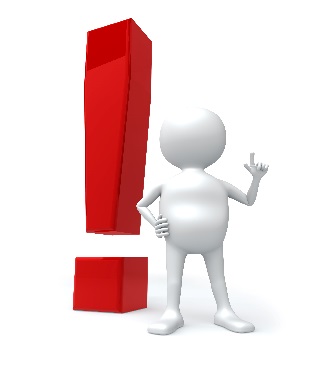 Информация должна быть представлена строго до 5 числа месяца, следующего за отчетным
Если есть превышение, необходимо направить в ФАС России документы
2
Сопоставимость цен и закупок
В 2016 году в рамках выполнения полномочий по контролю за установленными тарифами на тепловую энергию ФАС России начала осуществлять мониторинг информации о закупочной деятельности регулируемых организаций топлива (ежеквартально).
Результаты мониторинга:
большой разброс цен;
ряд цен существенно выше средней цены в регионе и на бирже;
самое дорогое – закупка не конкурентным способом (закупка у единственного поставщика и т.д.)
ФАС России в 2017 году продолжит работу по мониторингу информации о проведении закупочной деятельности организаций и контролю за включением в состав расходов регулируемых организаций затрат на мазут.
Кроме того, запущены мониторинги по:
коагулянтам (химреагентам);
дизельному топливу
3
Изменения концессионного законодательства
- Обязательное участие субъекта РФ в качестве стороны концессионного соглашения, если полномочия по регулированию тарифов не переданы муниципальному образованию
- Передача в концессию вновь выявленных бесхозяйных объектов/систем, технологически связанных с объектом концессионного соглашения,  без проведения торгов путем изменения условий действующего концессионного соглашения
- Установление порядка проведения совместного конкурса на право заключения концессионного соглашения
- Осуществление Минстроем России мониторинга заключения и реализации заключенных концессионных соглашений в отношении объектов тепло-, водоснабжения и водоотведения
4
Незарегистрированное имущество
Условия передачи в концессию:

Наличие документов, подтверждающих право собственности концедента

Балансовая стоимость не превышает 50% от балансовой стоимости всего передаваемого имущества

Перечень незарегистрированного имущества за три месяца до его передачи в концессию опубликован в Едином федеральном реестре юридически значимых сведений 

Инвестиционные обязательства концессионера в отношении такого имущества
Обязанность концессионера зарегистрировать недвижимое имущество в течение одного года с даты заключения концессионного соглашения
Не исполнил
Исполнил
Кадастровые работы
Государственный кадастровый учет
Государственная регистрация
Передача незарегистрированного имущества концессионеру по договору аренды с сохранением инвестиционных обязательств
5
Долги неэффективных предприятий
Возможность погашения долгов неэффективных предприятий, учреждений, участвующих в концессии
Условия:

долги не погашены на момент заключения концессионного соглашения

долги возникли не ранее двух лет до дня заключения концессионного соглашения

размер долгов устанавливается концедентом в решении о заключении концессионного соглашения

долги включаются в концессионную плату концессионера
Состав долгов:
оплата труда
оплата энергетических ресурсов
налоги и сборы
кредитные договоры, заключенные в целях финансирования мероприятий инвестиционных программ
6
Сокращение числа МУП/ГУП, учреждений
Особенности участия предприятий, учреждений в концессионном соглашении
Исключение из учредительных документов видов деятельности в сфере тепло-, водоснабжения и водоотведения на территории муниципального образования, на котором находится имущество, в полном составе переданное в концессию
Ликвидация указанных организаций в случае исключения из учредительных документов всех видов деятельности
7
Изменения в Стандарты раскрытия информации
Постановлением Правительства РФ от 31.08.2016 № 867 внесены изменения в Стандарты раскрытия информации теплоснабжающими организациями, теплосетевыми организациями и органами регулирования, утвержденные постановлением Правительства РФ от 05.07.2013 № 570
Разработаны единые формы раскрытия информации для теплоснабжающих, теплосетевых организаций, органов регулирования и ФАС России
8
Изменения в Стандарты раскрытия информации
в Правительство РФ внесен законопроект, предусматривающий внесение изменений в статьи 9.15 и 19.8.1 КоАП РФ
Изменения в ст.19.8.1 КоАП РФ
Введение ответственности за не раскрытие информации для теплоснабжающих организаций;
Введение ответственности за не раскрытие информации для органов регулирования;
Введение ответственности за не раскрытие информации для ФАС России

Изменения в ст.9.15 КоАП РФ
Новый состав – предоставление заведомо ложной информации
9
СПАСИБО ЗА ВНИМАНИЕ!
10